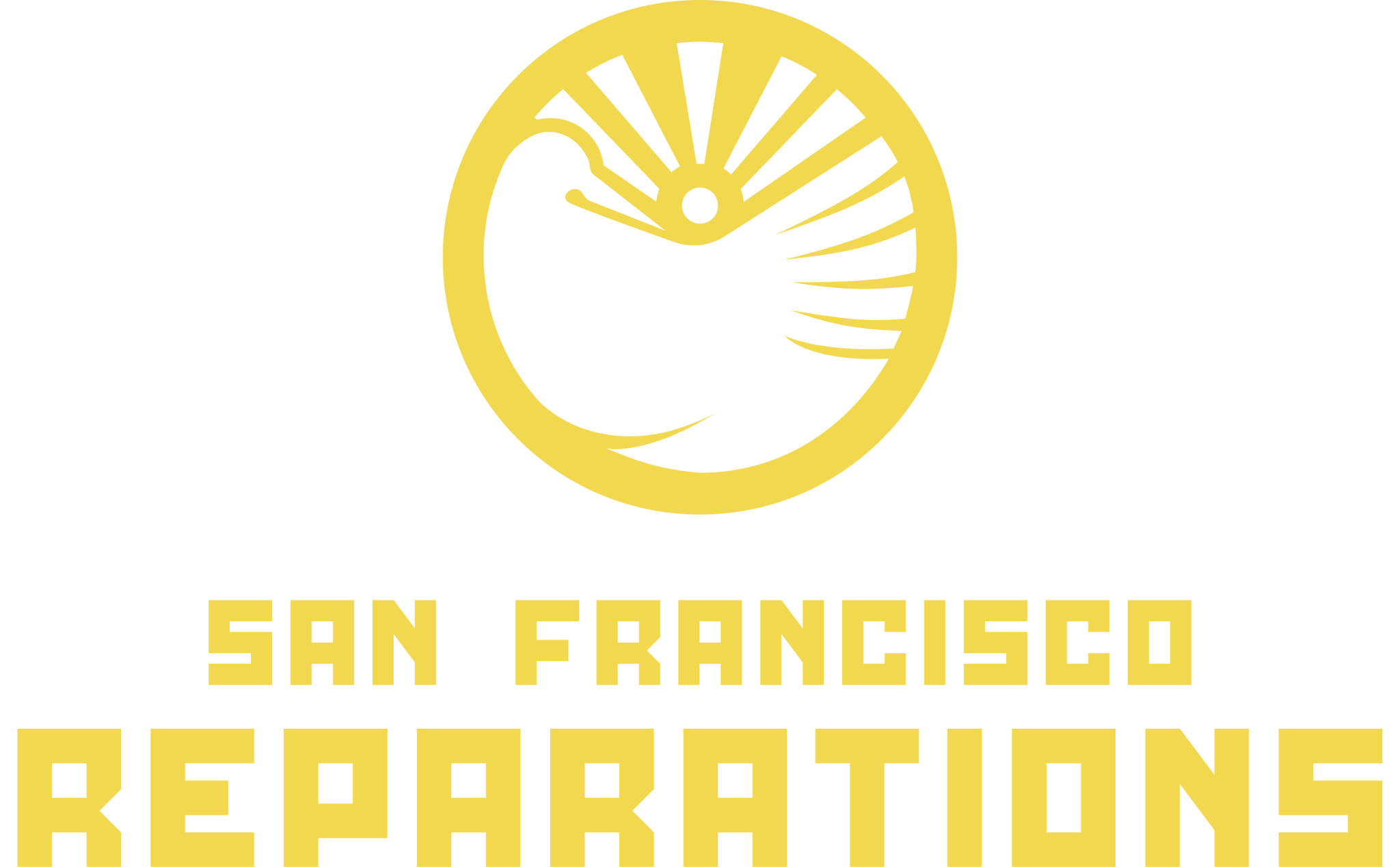 Listening Session Report-Back | September 12, 2022
ANCESTRAL ACKNOWLEDGEMENT
We honor the gifts, resilience, and sacrifices of our Black ancestors, particularly those who toiled the land and built the institutions that established this city’s wealth and freedom, despite never being compensated nor fully realizing their own sovereignty. We acknowledge this exploitation of not only labor, but of our humanity and through this process are working to repair some of the harms done by public and private actors. Because of their work, we are here and will invest in the descendants of their legacy.
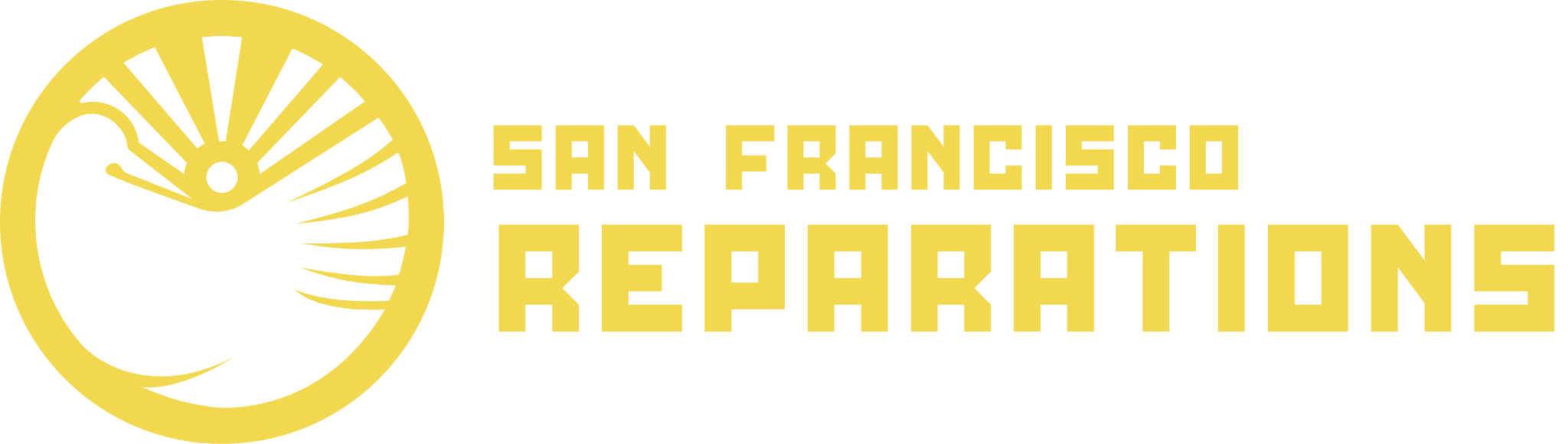 RAMAYTUSH OHLONE LAND ACKNOWLEDGEMENT(Rah-my-toosh Oh-lone-ē)
We acknowledge that we are on the unceded ancestral homeland of the Ramaytush Ohlone who are the original inhabitants of the San Francisco Peninsula. As the Indigenous stewards of this land and in accordance with their traditions, the Ramaytush Ohlone have never ceded, lost nor forgotten their responsibilities as the caretakers of this place, as well as for all peoples who reside in their traditional territory. As Guests, we recognize that we benefit from living and working on their traditional homeland. We wish to pay our respects by acknowledging the Ancestors, Elders and Relatives of the Ramaytush Community and by affirming their sovereign rights as First Peoples.
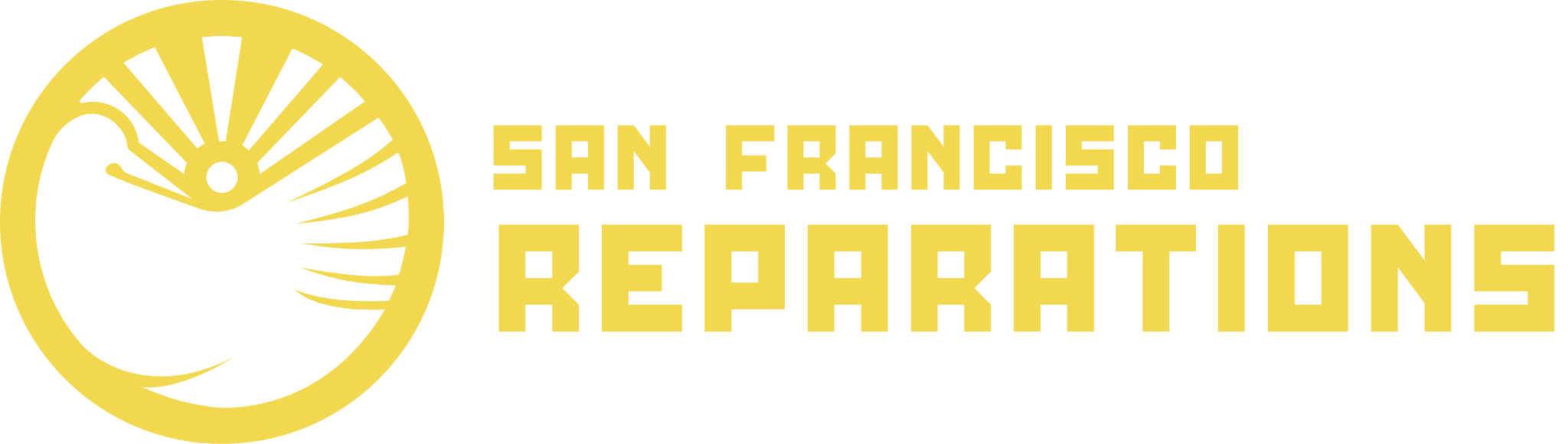 LISTENING SESSION: AUGUST 18
Invited to participate in the Dream Keeper Initiative’s monthly Community Updates meeting
165 attendees; 76% from San Francisco ZIP codes
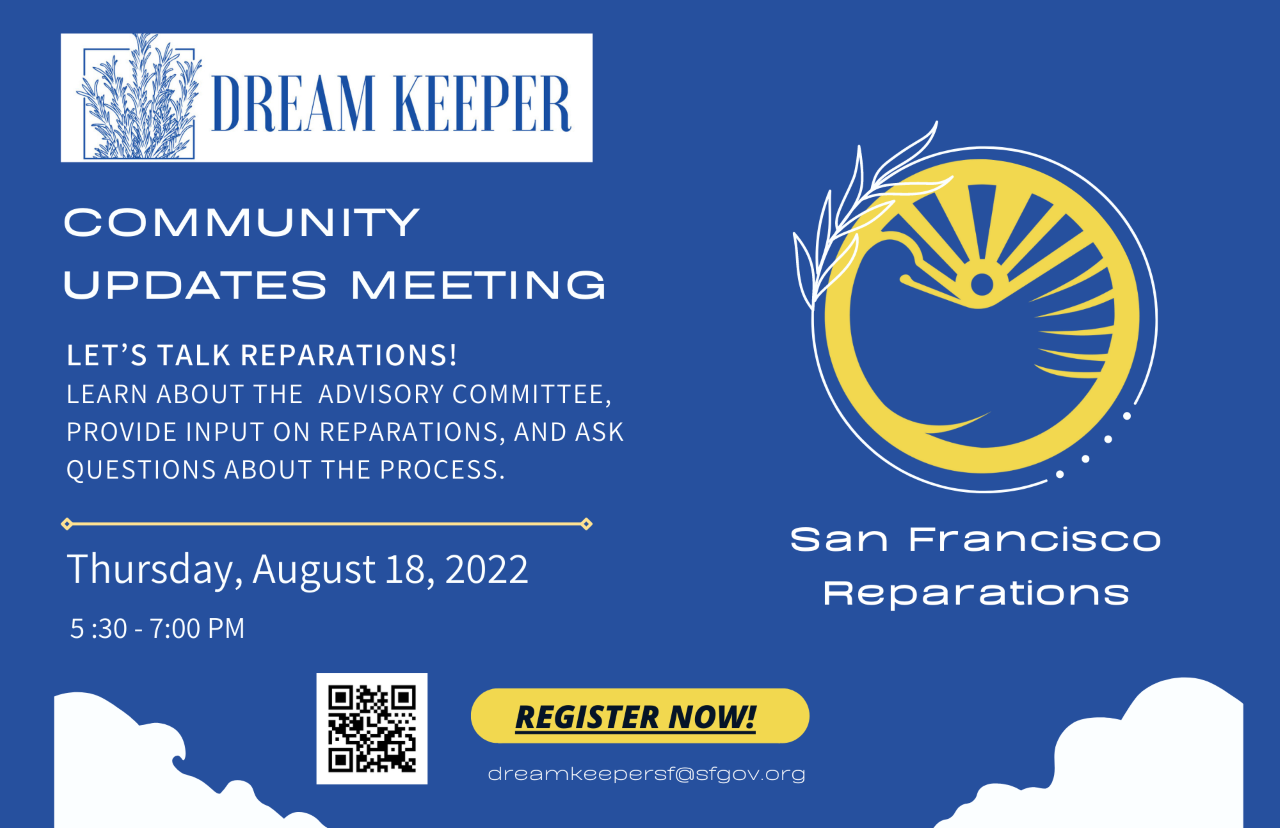 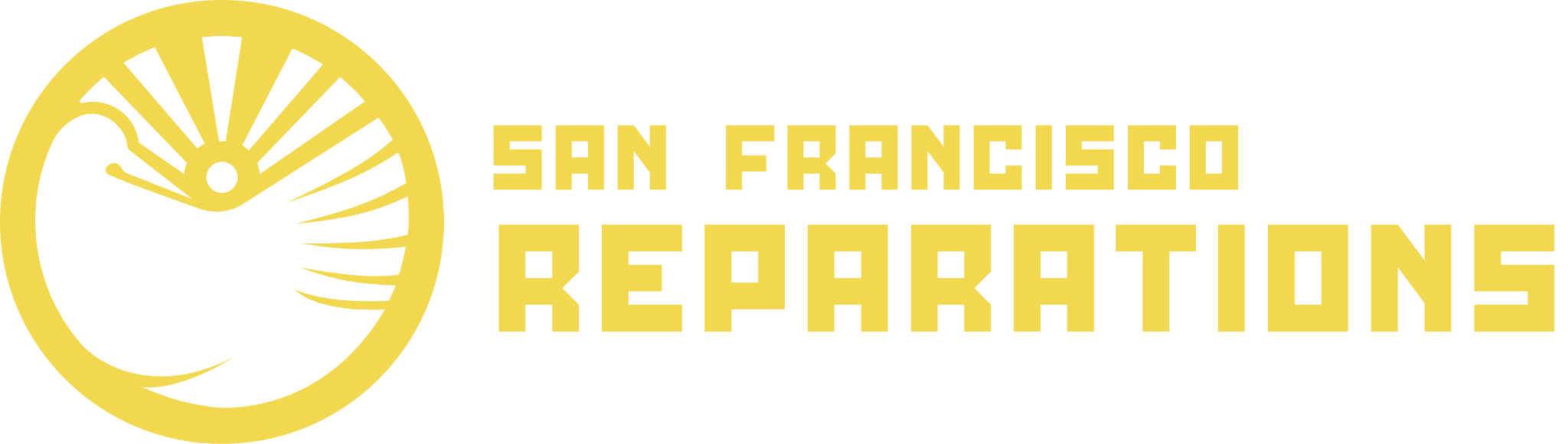 LISTENING SESSION: AUGUST 18
Group Discussion Questions

WHAT ISSUES DO YOU BELIEVE AFFECT BLACK SAN FRANCISCANS WHEN IT COMES TO EMPLOYMENT, HEALTH, EDUCATION AND WEALTH ATTAINMENT?


HOW CAN THE CITY FULLY EMBRACE AND ENRICH OUR BLACK COMMUNITIES TO ENSURE THAT WE ARE HERE FOR GENERATIONS TO COME?
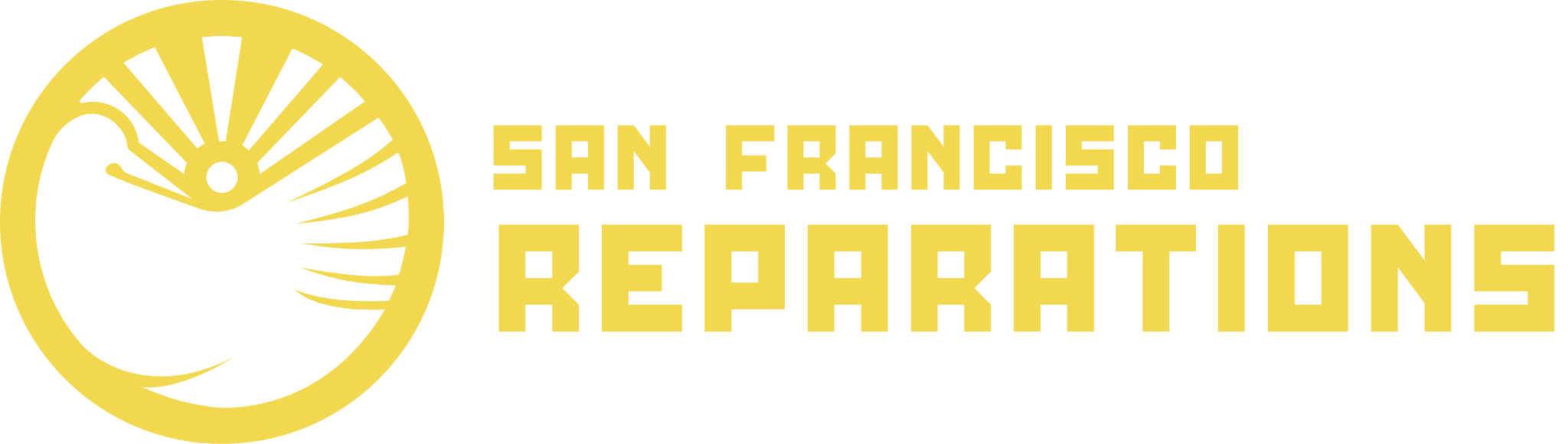 LISTENING SESSION: AUGUST 18
What we heard from community…
Wealth building has consistently shown up as a priority. Suggestions for recommendations included mortgage forgiveness, entrepreneurship and small business funding, and seed investment capital.
Homeownership is also a common theme, which is related to wealth-building
Commercial Corridors:  “Small business is the lifeline of any community” and the Black community needs visible retail/commercial/business corridors
Recommendations must be comprehensive and holistic. Health, wealth, education, employment, etc. must all be addressed in order to truly advance change
It’s paramount that people have agency over the resources that come out of this - individual and collectively
Black seniors conveyed the urgency of expediting reparations so that elders who experienced the brunt of historical trauma can realize the outcomes of the process while they can still experience the benefits
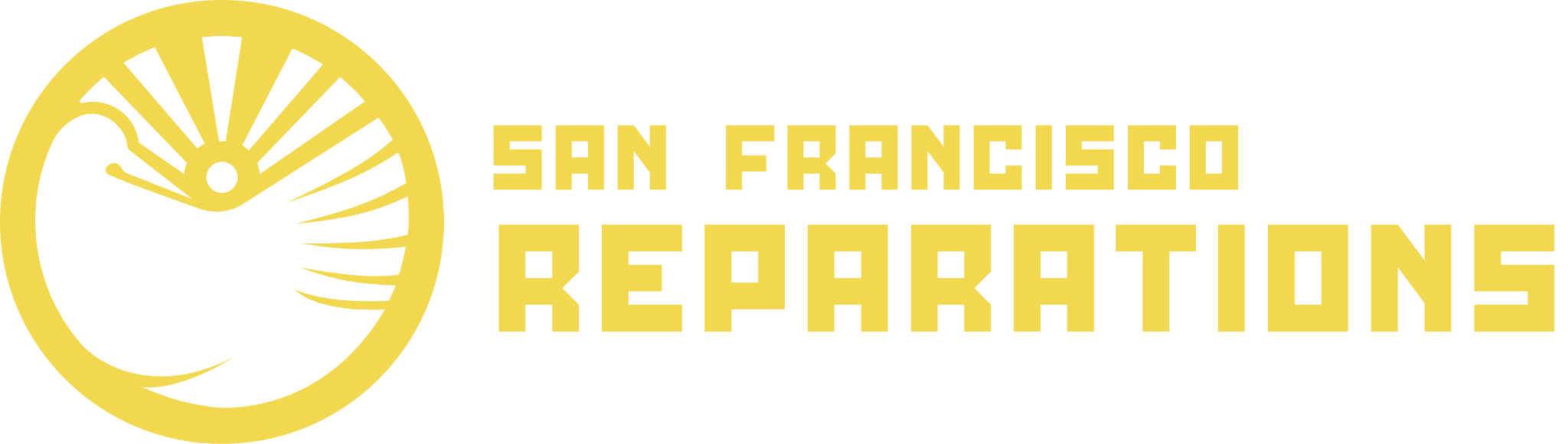 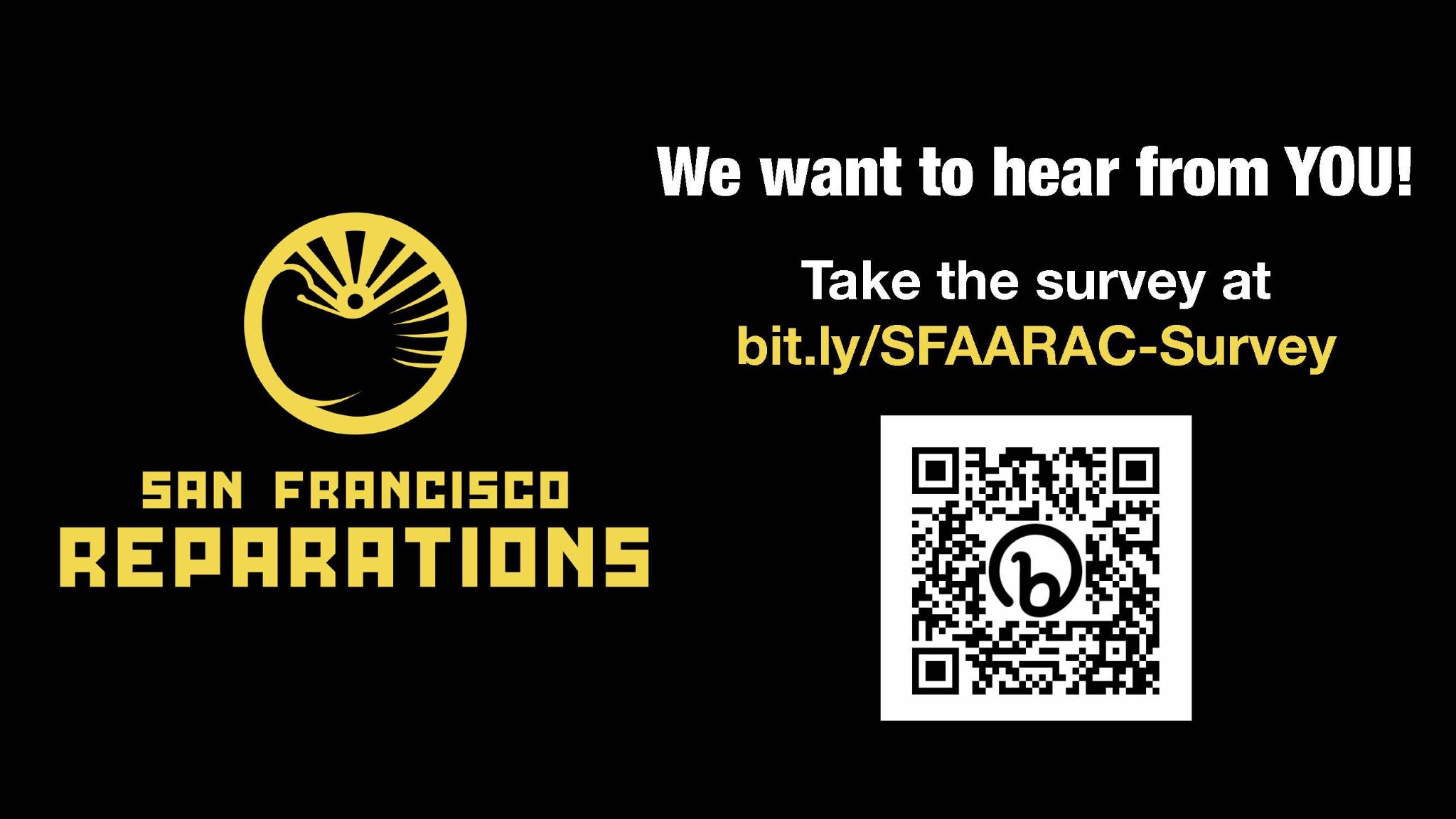